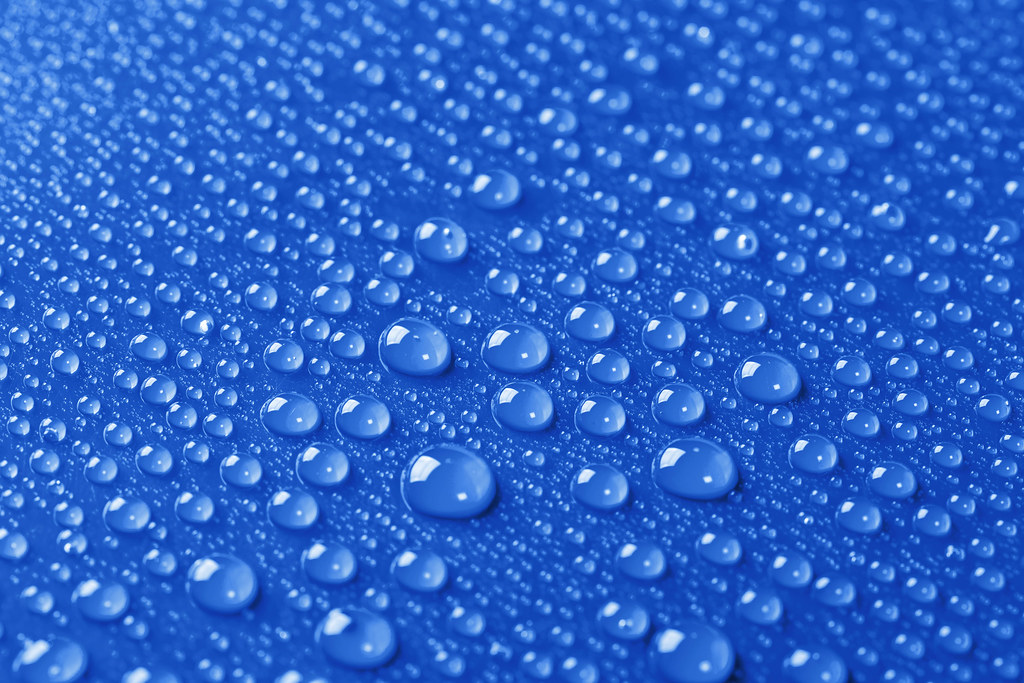 أنواع التفكير
يمكن تعرف ثلاثة أنواع من التفكير:
أ-التفكير المجرد: و يقصد به التفكير في الأشياء غير المحسوسة التي لا يمكن رؤيتها أو سماعها أو مشاهدتها أو وزنها و لذا فهو يدور حول المفاهيم المجردة كالتفكير في اليوم الآخر و الجنة و النار.

ب-التفكير العلمي الموضوعي: يقصد به التفكير في الأشياء الموجودة  في العالم المشاهد و له ثلاث ركائز هي:
1.الفهم: إدراك العلاقات بين الأجزاء و الكل.
2.التنبؤ: الوصول الى علاقات جديدة.
3.التحكم: القدرة على التحكم في الفروق المحيطة لإحداث العلاقة الجديدة المراد تحقيقها.

ج-التفكير الذاتي: هو التفكير الذي يدور حول أشياء لا وجود لها إلا في ذهن الشخص و خياله و تتعلق بذاته شخصيا سواء أكان التفكير إيجابيا أم سلبيا و هي أشبه  بأحلام  اليقظه.
This Photo by Unknown Author is licensed under CC BY
مهارات التفكير الناقد
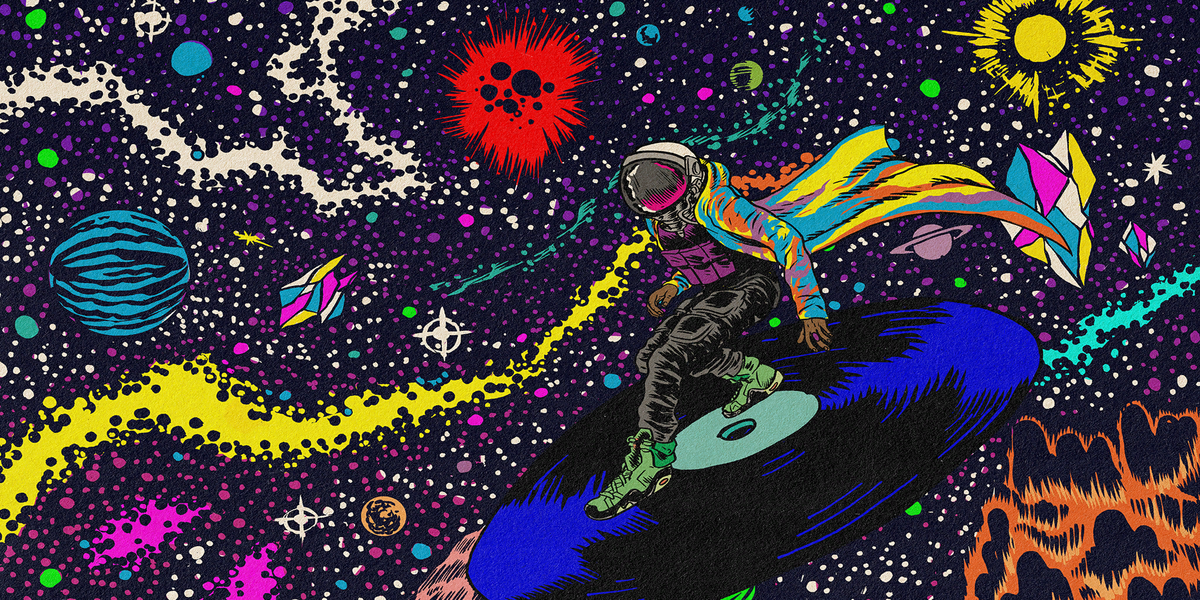 التمييز بين الحقائق التي يمكن إثباتها أو التحقق من صحتها و الادعاءات غير الصحيحة أو المزاعم الذاتية أو القيمية.
ب- تحديد مصداقية مصادر المعلومات و مراجعها.

ج- التمييز بين الاستدلال و التبرير.
د- تعرف الادعاءات أو البراهين الغامضة.
This Photo by Unknown Author is licensed under CC BY-SA-NC